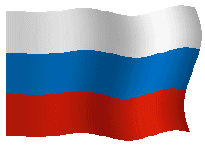 1
Войсковая часть 55796
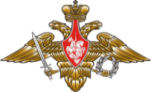 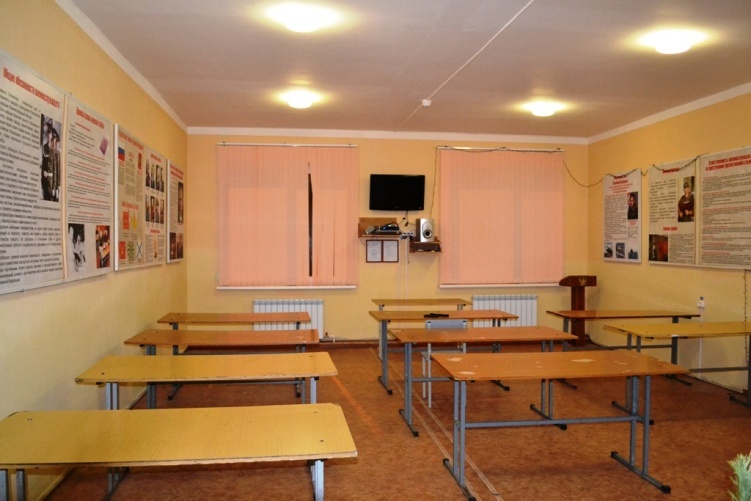 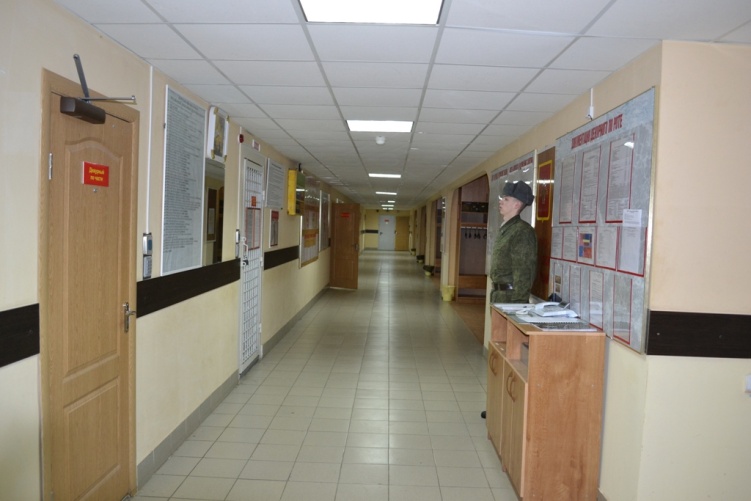 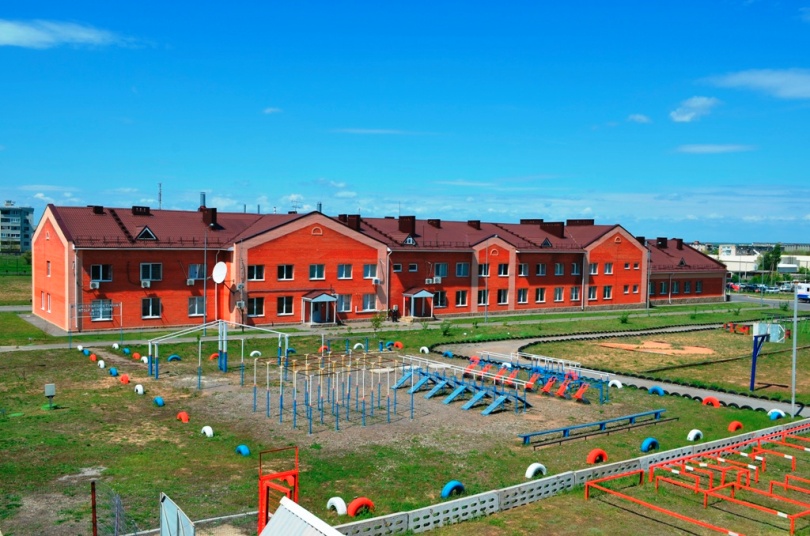 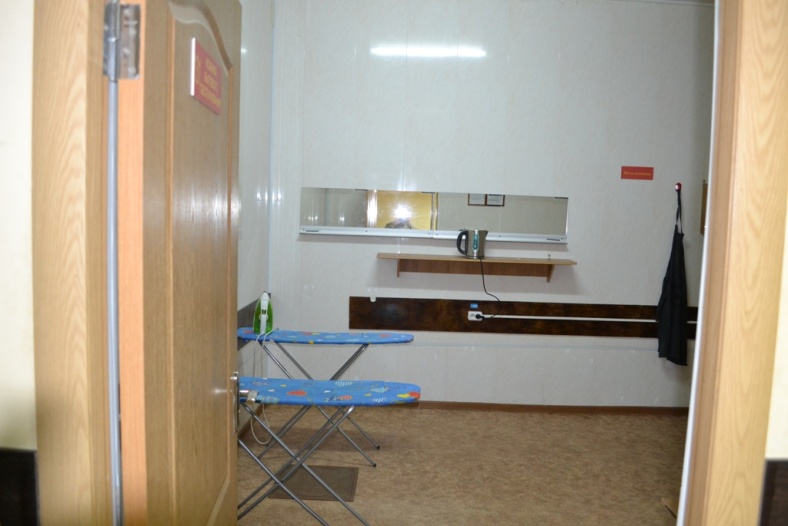 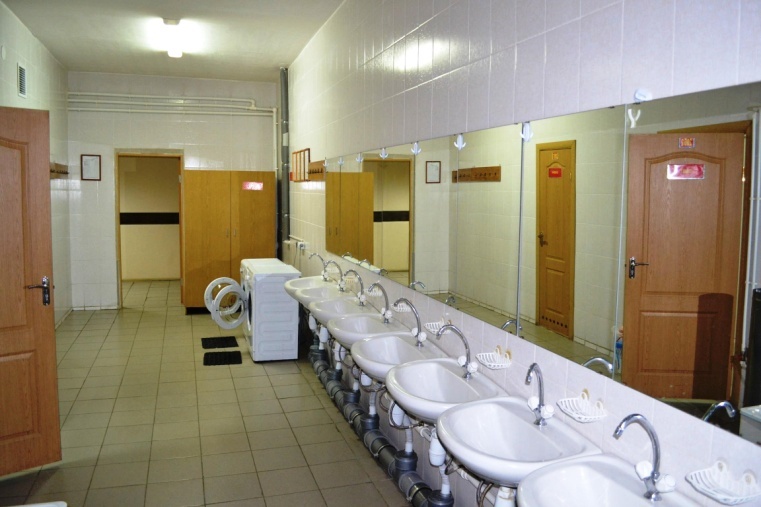 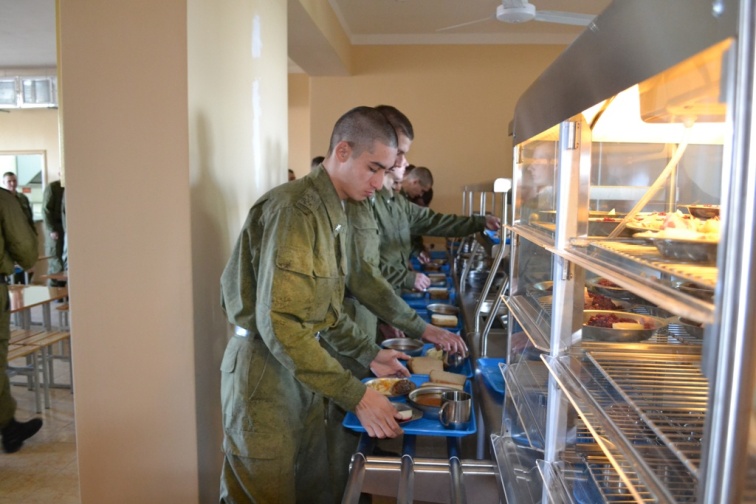 Адрес: 347214, Ростовская область, г. Морозовск, ул. Кирова, 97б, в/ч 55796